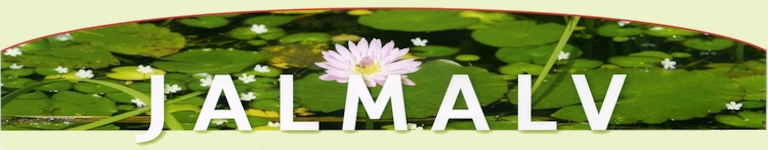 Jusqu’à la mort accompagner la vieAssociation reconnue d’utilité publique
Jalmalv Nantes

23, rue des Renards – 44300 Nantes
Tél.  02 51 88 91 32
Jalmalv-nantes@orange.fr

http://www.jalmalv-nantes.fr
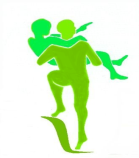 Septembre 2023
1
Commission Communication
Association JALMALVJusqu’A La Mort Accompagner La Vie
La 1ère association JALMALV a été créée en 1983 par le Professeur SCHAERER,  cancérologue à Grenoble, sur l’idée que « le mourant soit reconnu comme un vivant jusqu’à son dernier souffle ».
JALMALV en France (1987) : une Fédération 
71 associations et leurs antennes dans 120 villes de France
3900 adhérents, 2400 bénévoles actifs
  JALMALV Nantes (1989)
146 adhérents
3 antennes: Ancenis, Châteaubriant et Cholet
58 bénévoles accompagnants, 1 salarié (Secrétaire / Comptable)
	Et 9 intervenants extérieurs professionnels (psychologues, 	formateurs…)
2
Qui sommes nous?
Fédération reconnue d’Utilité Publique (légitimée dans son domaine par un décret du Conseil d’Etat)
Association Loi 1901
Humaniste et Laïque
Apolitique
Regroupant des bénévoles accompagnants, dans le respect de la Charte Internationale du Bénévolat :
    « Un bénévole est celui qui s’engage de son plein gré, d’une manière désintéressée, dans une action organisée au service de la communauté. »
Intervenant auprès de toute personne en souffrance
3
Qui sommes nous?
Cofondateur et membre de la SFAP (Société Française d’Accompagnement et de Soins Palliatifs) et de l’EAPC (Association Européenne de Soins Palliatifs)

Partenaire des commissions des lois bioéthiques (Kouchner, Léonetti, Léonetti-Clayes)

Adhérent à Compas (Coordination Mutualisée de Proximité pour l’Appui et le Soutien)

Editeur d’une revue trimestrielle: le Lien (distribué à tous ses adhérents)
4
Et nos financements?
CNAMTS (Caisse Nationale de l’Assurance Vieillesse des Travailleurs Salariés) -SFAP (Société Française d’Accompagnement et de Soins Palliatifs)

Donateurs

Communes (Chapelle Sur Erdre, St Aignan de Grand Lieu, Ste Luce sur Loire, Vertou, Cholet, Carquefou, Nantes…)

Ligue contre le Cancer

Conseil Général

Mécénat privé (Fondation Après Demain)
5
Objectifs JALMALV
Accompagner les personnes en fin de vie, âgées ou gravement malades, à l’hôpital, en cliniques, en EHPAD, à domicile

Soutenir, lors des accompagnements, les aidants naturels


Proposer un soutien aux personnes vivant un deuil : 
		Enfants, Adultes et Adolescents

Participer aux évolutions de la société
	sur la maladie grave, la vieillesse, la fin de vie, la mort et 	le 	deuil

Contribuer au développement des Soins Palliatifs
6
Le Bénévolat d’Accompagnement
La loi du 9 Juin 1999 officialise le bénévolat d’accompagnement
			Autorise la présence des bénévoles près des malades et 	leurs proches, dans les établissements de santé publics et privés.   

Une Convention de Partenariat matérialise la présence des bénévoles dans une structure 
	Signée entre JALMALV Nantes et l’établissement 

Une formation de 8 mois et un soutien continu sont assurés aux bénévoles
7
Le Bénévole accompagnant
Le bénévole représente la société civile qui s’intéresse aux 	siens : 
Il se présente sans appartenance religieuse, philosophique ou politique
Il apporte humanité, soutien et un autre regard sur la fin de vie
Il témoigne de solidarité vis-à-vis d’un de ses membres fragilisés
Il est tenu à la discrétion et à la confidentialité

Le bénévole ne prend la place d’aucun professionnel, il agit en        	partenariat avec les soignants. 

Il a une qualité de présence et d’écoute
8
Son rôle?
Aller à la rencontre de l’autre avec humanité

Proposer un temps de présence, dans l’écoute ou le silence	Mais la personne peut refuser

Assurer cette présence bienveillante à la personne, mais aussi aux proches, aux soignants

Écouter : sans jugement, ni conseil et sans projet pour l’autre
Le bénévole rejoint la personne dans ce qu’elle exprime et vit à ce moment là, la laisse faire seule son cheminement

Être dans l’ Être, pas dans le Faire
9
Où exerce-t-il son bénévolat?
Dans les établissements hospitaliers (publics ou privés) :        
	 Cliniques, CHU, Unité de Soins Palliatifs, Hôpitaux Locaux, 	Centres de SSR (Centres de Soins de Suite et de 	Rééducation), services d’hospitalisation: en Cancérologie, 	Gériatrie, unité de longs Séjour…… 

Dans les EHPAD (Établissements d’Hébergement pour Personnes âgées Dépendantes) et Résidences Services (Foyers Logement) .....

À Domicile
10
A quoi s’engage-t-il?
Il s’engage:
À consacrer un après midi, une soirée par semaine, quelques heures le week-end (à la demande spécifique du service) pour les accompagnements
À assister à un groupe de soutien 1 fois/mois avec une psychologue
À respecter la charte du bénévolat
À représenter l’association 
À agir au sein d’une équipe:
Référent, Parrain / Marraine, Coordinatrice
À participer à la vie de l’association en s’investissant selon ses disponibilités
11
Soutien aux personnes vivant un deuil
Adultes: entretiens individuels et groupes de parole
1 ou 2 entretiens individuels 
1 groupe de parole 1 fois par mois pendant 7 mois

Enfants et adolescents: ateliers deuil enfants ados
« Comment vivre avec le deuil? »  
Groupes de 4 à 10 jeunes 
7 ateliers
1 samedi après-midi par mois

Les ateliers adultes sont animés par des bénévoles (ayant une bonne expérience de l’accompagnement et formés  spécifiquement au deuil) 
Ceux enfants /ados sont co-animés par des bénévoles et une psychologue
À noter : une supervision mensuelle par une autre psychologue pour le deuil enfant
12
La formation du bénévole
Une Formation Initiale aux accompagnements 	
Payante avec présence obligatoire aux différents modules
D’une durée de 8 mois pour sa partie théorique 
	(De Décembre à Septembre) 
Assurée par des professionnels
Psychologues cliniciens
Formatrice en relation d’aide, d’accompagnement de fin de vie et de deuil
Médecin
Philosophe
Et des bénévoles

Une Formation Continue
13
Quelques étapes avant de commencer la formation initiale aux accompagnements…
Une réunion d’information sur le bénévolat Jalmalv

Un atelier de sensibilisation animé par des bénévoles 
	(un samedi )

Une lettre de motivation exprimant ses motivations profondes pour devenir bénévole accompagnant à Jalmalv Nantes

Un entretien avec deux personnes des commissions Coordination-Formation

Un Entretien avec une psychologue

L’inscription à la formation est validée collégialement
14
La Formation Initiale aux accompagnements
Partie théorique 1/3
De Décembre à Juin
Formation « écoute active centrée sur la personne » : 
	4 matinées (le samedi) avec une psychologue formée à l’écoute active

Formation « accompagner la vie jusqu’à la mort » :
	 3 samedis avec une formatrice en relation d’aide, d’accompagnement de fin 	de vie et de deuil
	      Cadre législatif et fin de vie, bénévolat d’accompagnement et questionnements éthiques, besoins psycho-sociaux et spirituels de la personne malade, mort des malades et deuil des proches

Groupes de parole (avec une psychologue): 
	1 matinée et 3 soirées de 2h 
	      Amorcer une démarche de plus grande connaissance de soi et de plus profonde découverte de l’autre
15
La Formation Initiale 2/3
Des Modules à thèmes 	

Avec des professionnels (1 samedi après-midi et 3 soirées)
«Aller à la rencontre de la personne âgée»
« Douleur et souffrance de la personne»
«Parcours et approche de la maladie grave pour le malade et sa famille »
« Ethique, malade et personne âgée: quelle place pour le bénévole accompagnant? ( en octobre)

Avec des bénévoles Jalmalv (2 samedis après-midis et 1 soirée)
 «Accompagnement du futur bénévole Jalmalv » 
« Soins Palliatifs et bénévolat d’accompagnement à Jalmalv »
« 1ers Jeux de rôle: mes premiers accompagnements »
16/09/14
16
La Formation Initiale 3/3
En Juin: signature de l’engagement



Un entretien avec une psychologue
Un entretien avec 2 personnes responsables (dont la Coordinatrice des 	bénévoles )
Décision collégiale d’acceptation ou non en tant qu’accompagnant bénévole
17
Démarrage du bénévolat
En Septembre:

La journée de rentrée des bénévoles et rencontre des parrains  /  marraines 
Signature de la Charte des bénévoles accompagnants à Jalmalv-Nantes et du Règlement intérieur 
Remise du badge indispensable pour accompagner
Début de pratique de l’accompagnement:
Une fois par semaine
Dans un établissement de soins
Avec le parrainage d’un bénévole actif depuis plusieurs années dans le service (qui accompagne, guide, écoute le bénévole à ses débuts)
Groupe de soutien obligatoire mensuel (avec une psychologue)
18
Poursuite de la formation tout en accompagnant
En septembre
2èmes jeux de rôle 
Trouver sa place de bénévole dans une structure 

En Octobre
 1er Groupe de parole réunissant les bénévoles et une     psychologue 
 Ethique, malade et personne âgée: quelle place pour le bénévole accompagnant?

5-6 mois après le démarrage du bénévolat: 
« Bilan et retour d’expérience de l’accompagnement
16/09/14
19
Formation Continue (gratuite)
Journée rencontre des bénévoles Jalmalv Nantes autour d’un thème (janvier et septembre)
« Entretenir sa dynamique d’accompagnement en tant que bénévole accompagnant »
« L’accompagnement des personnes en deuil » (adultes et enfants)
« L’accompagnement des enfants en Soins Palliatifs »
«  La place du toucher dans l’accompagnement « 
« La Communication non verbale »
« Sensibilisation à la maladie d’Alzheimer et autres démences »
« Autour du malade: quelle place pour le bénévole »
Congrès National annuel de la Fédération Jalmalv
Journée de l’entente régionale des associations Jalmalv du Grand Ouest (tous les 2 ans)

…
20
Les Centres Hospitaliers
A Nantes
Agglomération nantaise
CHU de Nantes
Hôpital Hôtel Dieu 
Hôpital Bellier
CHU 
USP Laënnec (St Herblain)
ICO René Gauducheau (St Herblain)
Centre de SSR Jules Verne 
(St Sébastien Sur Loire)
Groupe ELSAN
Clinique Brétéché
Santé Atlantique
Centre de SSR Roz Arvor
Hôpital Pierre Delaroche (Clisson)
Centre Hospitalier Sèvre et Loire 
(Le Loroux Bottereau + Vertou)
Hôpital Privé du Confluent
ESEAN (Etablissement en Santé Enfants et Adolescents Nantais)
Centre de SSR Le Bois-Rignoux 
(Vigneux de Bretagne)
21
Les Centres Hospitaliers
Les Résidences Services et EHPAD
Région nantaise
A Nantes
Agglomération nantaise
Anne de Bretagne
Bois Hercé
Fonteny
Hirondelle de Sèvre
La Cerisaie
La Madeleine
Parc de l’Amande
Résidence Ste Famille de Grillaud
Renoir
Résidence l’Espérance
Rives de l’Erdre
Bel Air - (La Chapelle/Erdre)
Emile Gibier       (Orvault) 
Gué  Florent
Jardin du Vert Praud  (Rezé)
Léontine Vié   (Thouaré)
Les Lys        (Carquefou)
Les Noëlles     (St Herblain)
Rose des Vents   (Ste Luce /Loire)
Sources du Verdet   (Treillières)
22
Les Antennes de Jalmalv-Nantes
ANCENIS

Centre hospitalier Erdre et Loire

EHPAD Les Corolles
CHOLET

Centre Hospitalier
SSR Arcole
Echo Dialyse
H.A.D Mauge
CHATEAUBRIANT

Centre hospitalier
NOZAY

SSR Hôpital local 
EHPAD La Chesnaie 
et les Cèdres
NUEIL LES AUBIERS
Résidence Ste Famille
HERIC

EHPAD La Perrière
23
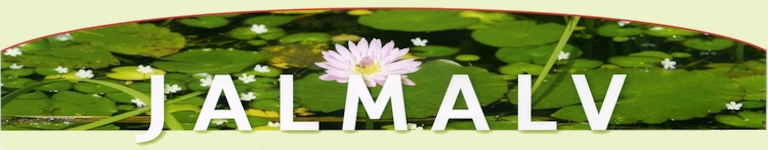 Jusqu’à la mort accompagner la vieAssociation reconnue d’utilité publique
Jalmalv Nantes

23, rue des Renards – 44300 Nantes
Tél.  02 51 88 91 32
Jalmalv-nantes@orange.fr

http://www.jalmalv-nantes.fr
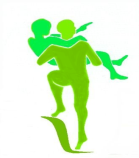 Commission Communication
Septembre 2023